Ādažu novada tūrisma un rekreācijas attīstības plāns 2023-2027PROJEKTA ZIŅOJUMS
Rūta Zunde
22.06.2023.
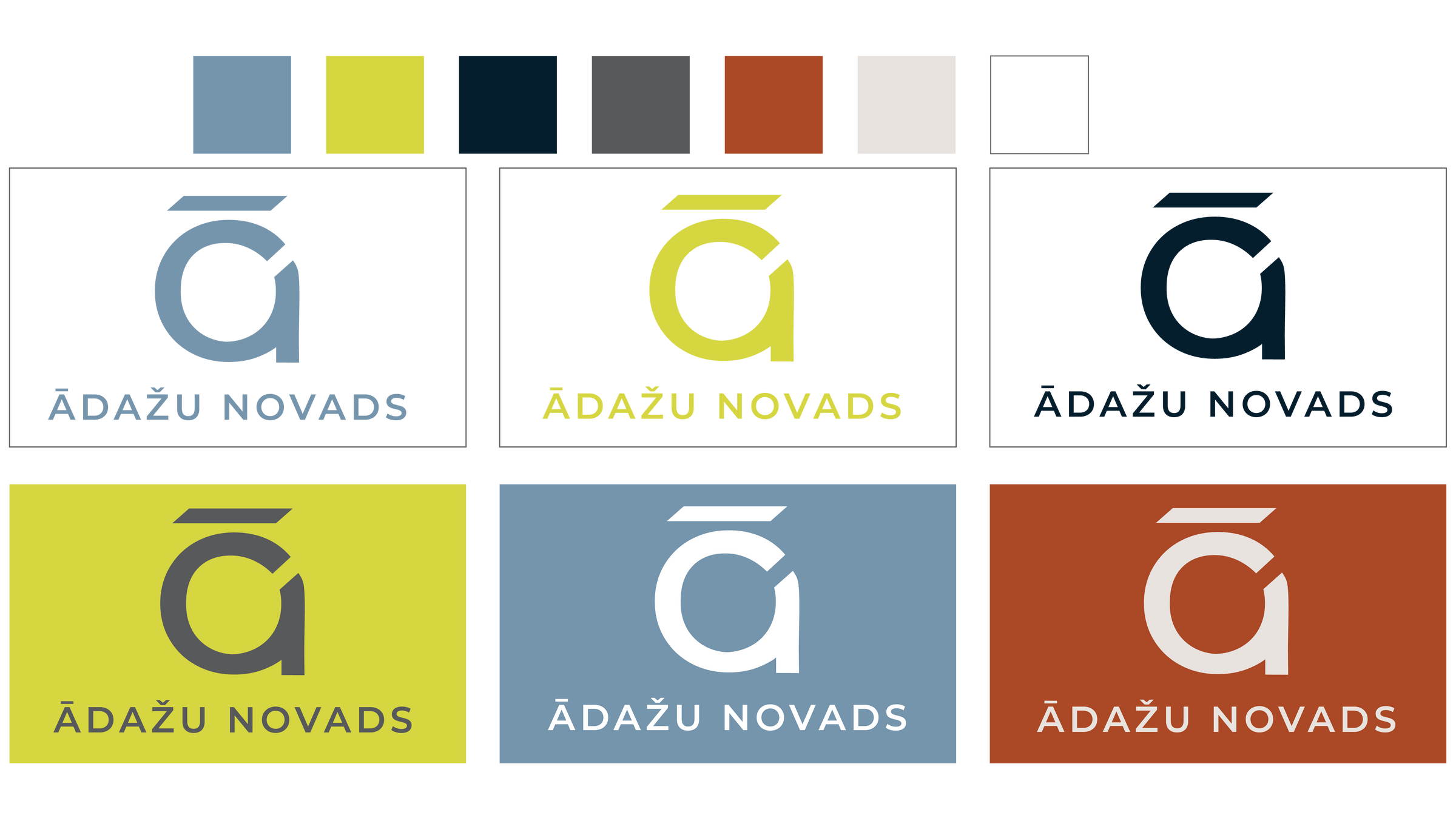 MISIJA
Tūrisma un rekreācijas attīstības plāna misija ir veidot pievilcīgu vidi novada iedzīvotājiem un viesiem, kā arī stiprināt sadarbību starp iesaistītajām pusēm, lai veidotu kvalitatīvu, daudzveidīgu un konkurētspējīgu tūrisma un rekreācijas piedāvājumu visās sezonās.
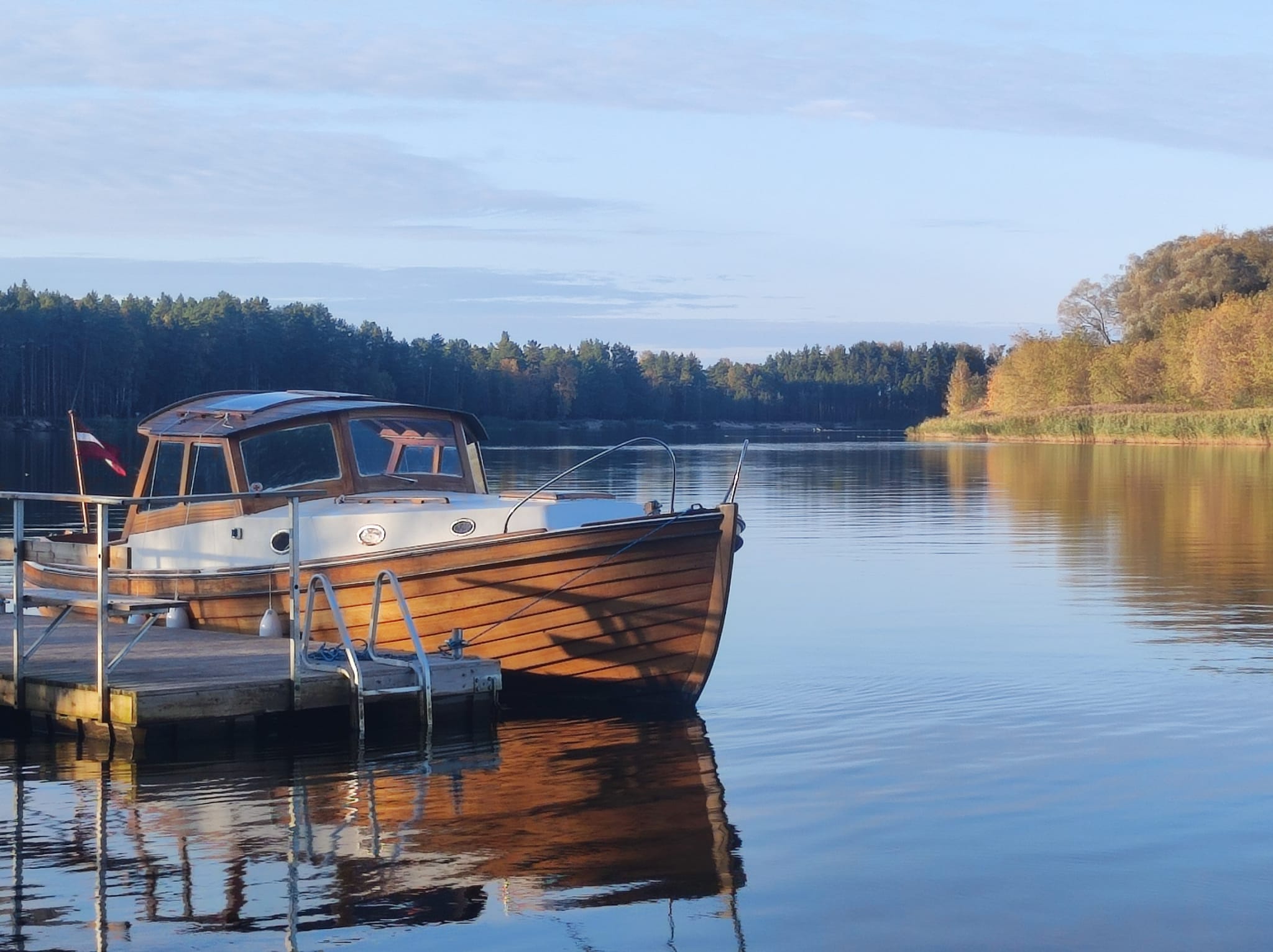 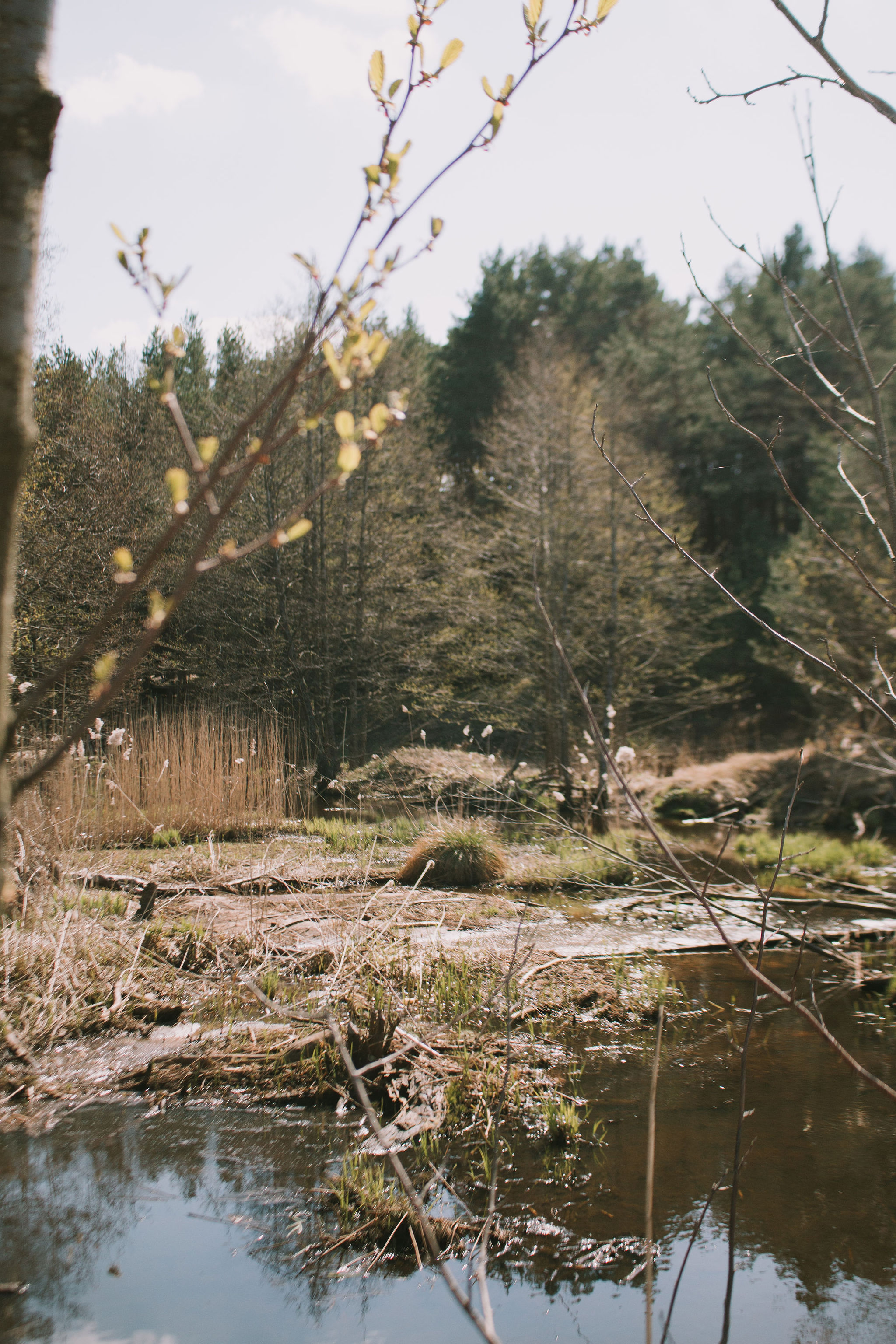 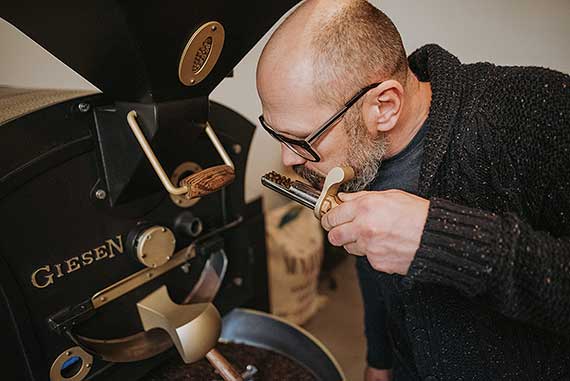 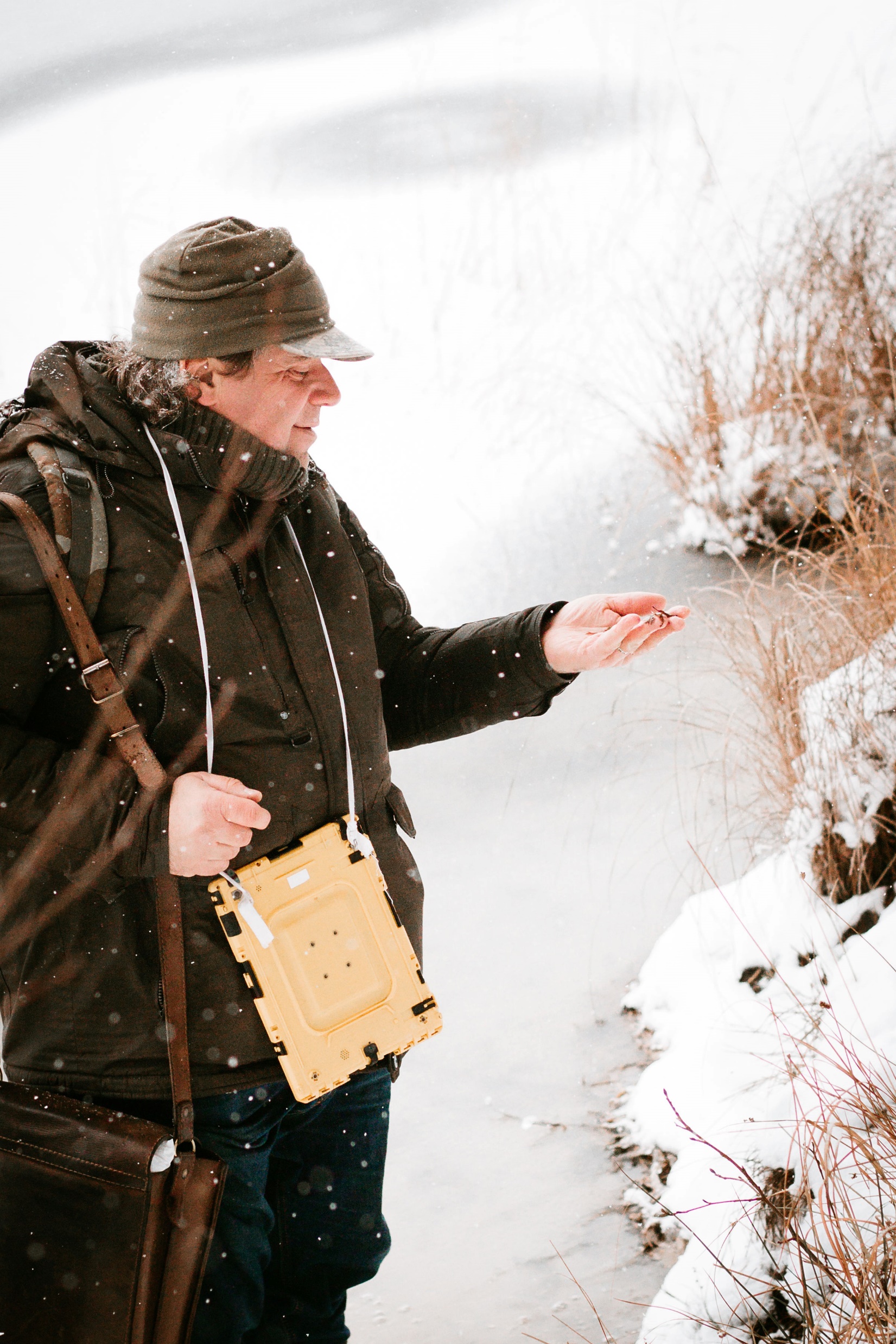 Esošās situācijas izvērtējums
Esošās situācijas izvērtējums
Stratēģiskie mērķi
Efektīvas tūrisma galamērķa pārvaldības organizēšana un koordinēšana dažādos mērogos;
Tūrisma un atpūtas infrastruktūras un labiekārtojuma veidošana, labākas piekļuves un mobilitātes organizēšana;
Dzīves kvalitātes veicināšana vietējām kopienām, kāpinot vietu pievilcību, tūrisma plūsmas vadību un attīstot āra vides atpūtas iespējas;
Ādažu novada vietu pievilcības veicināšana: dabas un kultūras vērtību saglabāšana, ainavas kvalitātes kāpināšana;
Kvalitatīva tūrisma un atpūtas piedāvājuma veicināšana, pašvaldības publisko pasākumu organizēšana, kopīgu produktu veidošanas koordinēšana;
Ieguldījumi cilvēkresursos, nozares speciālistu profesionālā izglītošanā un pētniecības atbalstīšanā;
Efektīvas tirgvedības stratēģijas ieviešana un integrētā mārketinga komunikācijas īstenošana;
Pārdomāta tūrisma un atpūtas pieprasījuma veicināšana, akcentējot rekreāciju āra vidē un ārvalstu tūristu piesaisti.
Definētie mērķa tirgi
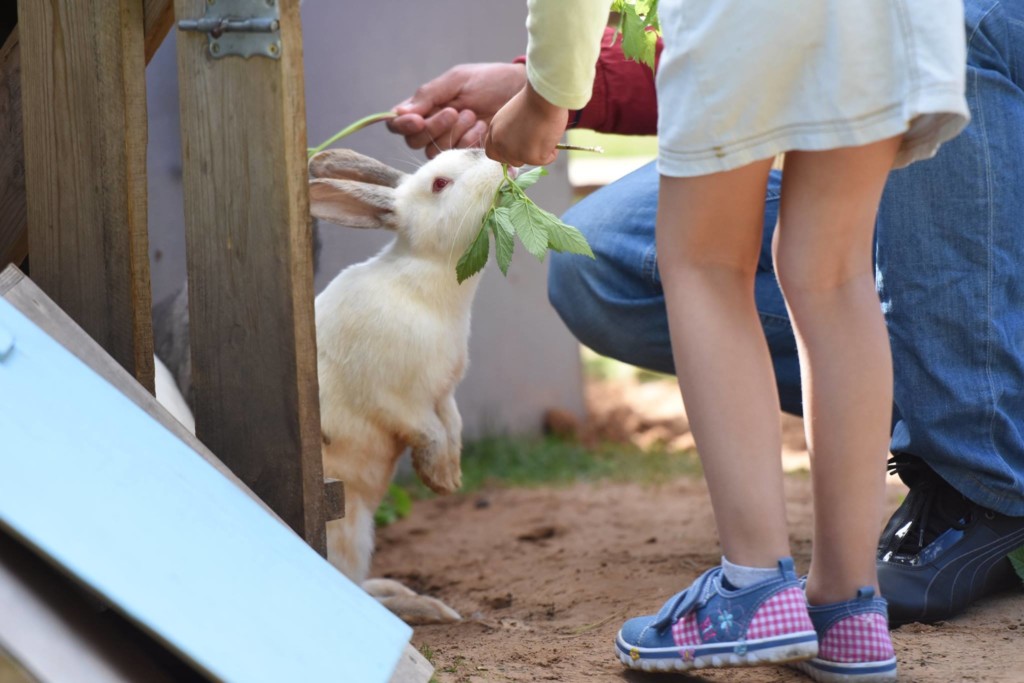 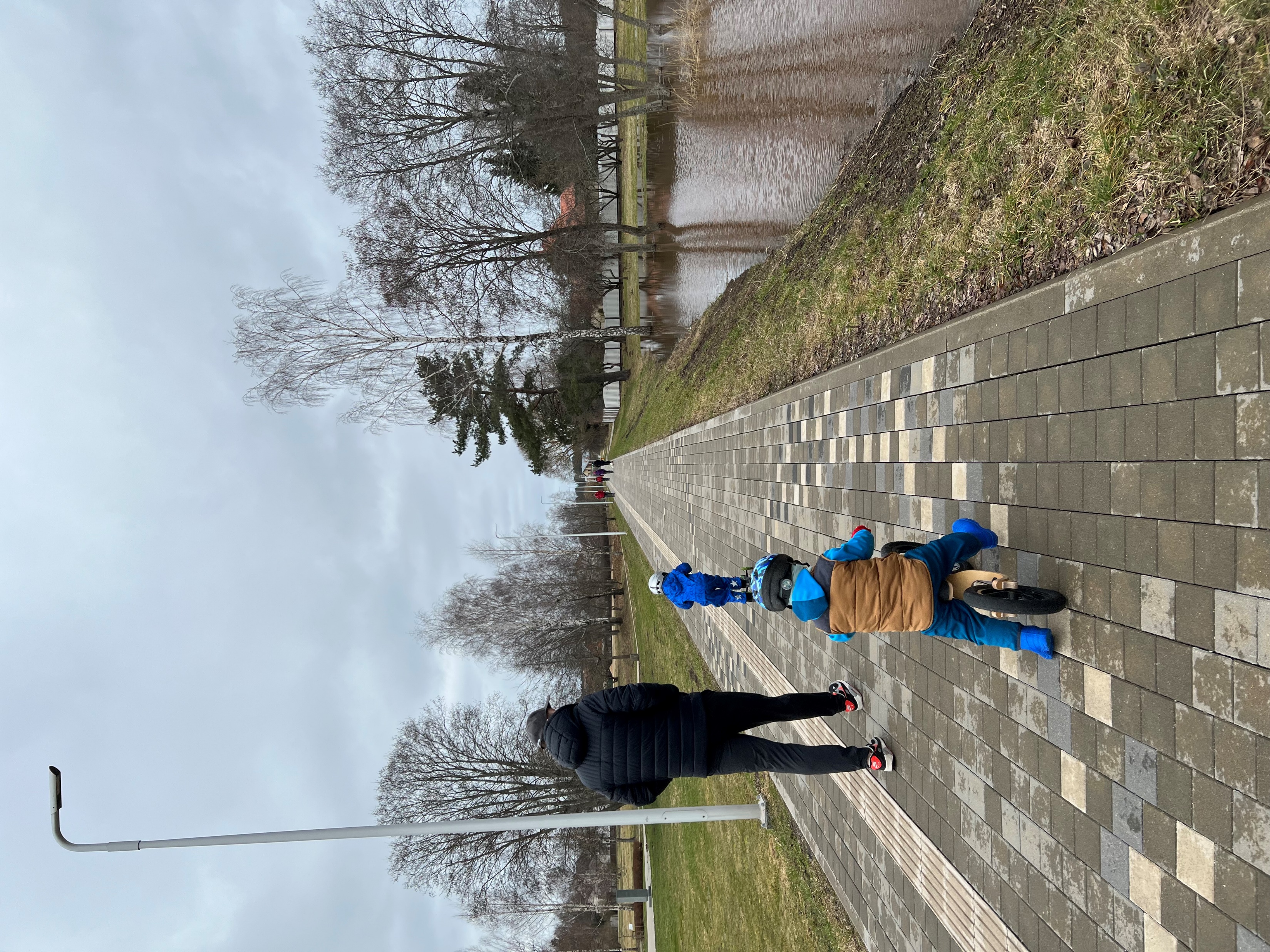 PRIMĀRIE
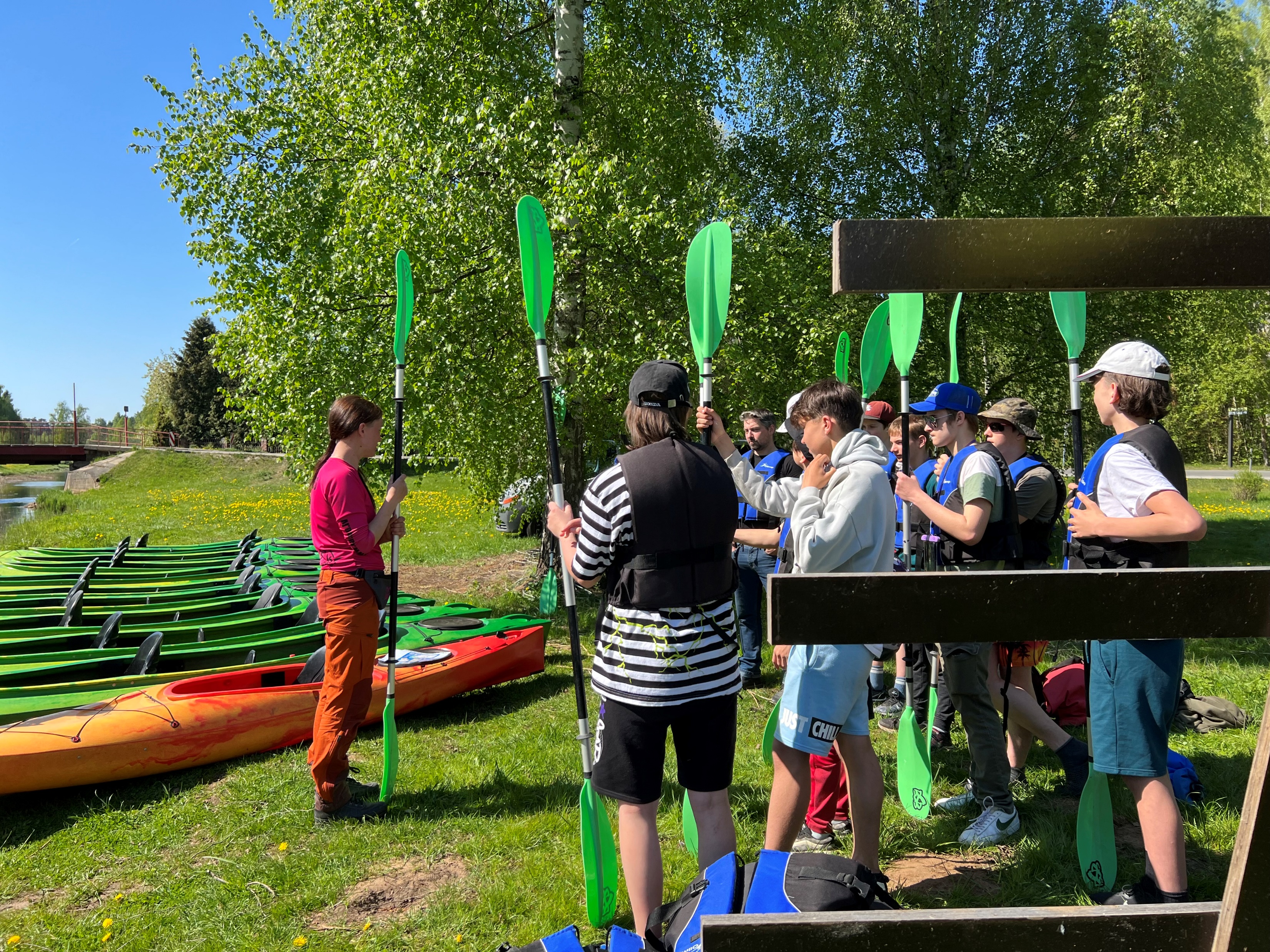 Definētie mērķa tirgi
SEKUNDĀRIE
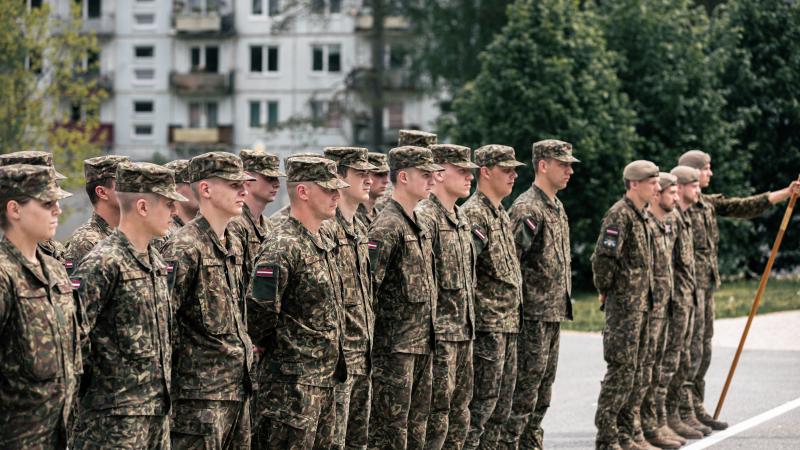 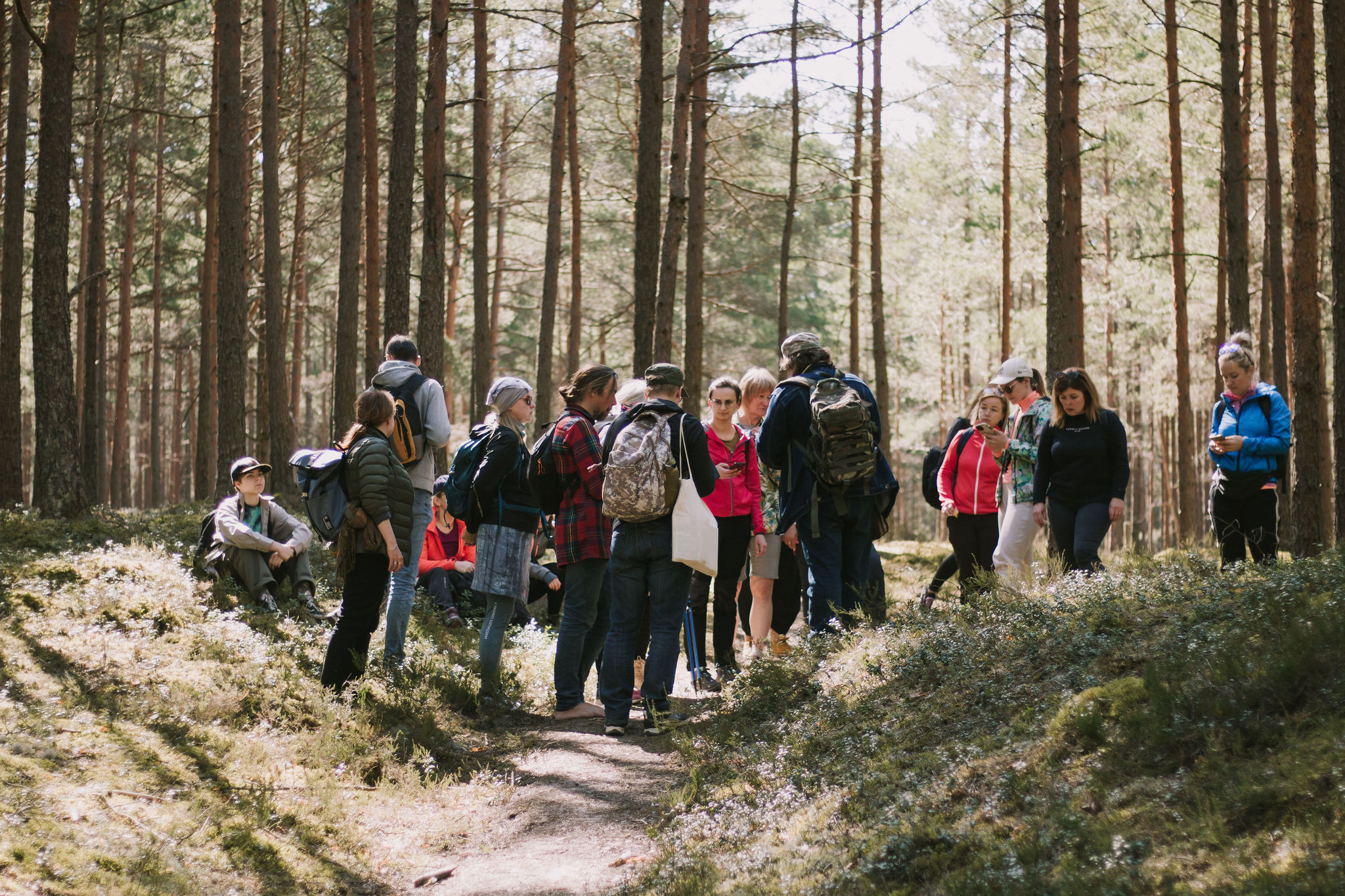 Definētie mērķa tirgi
PERSPEKTĪVIE
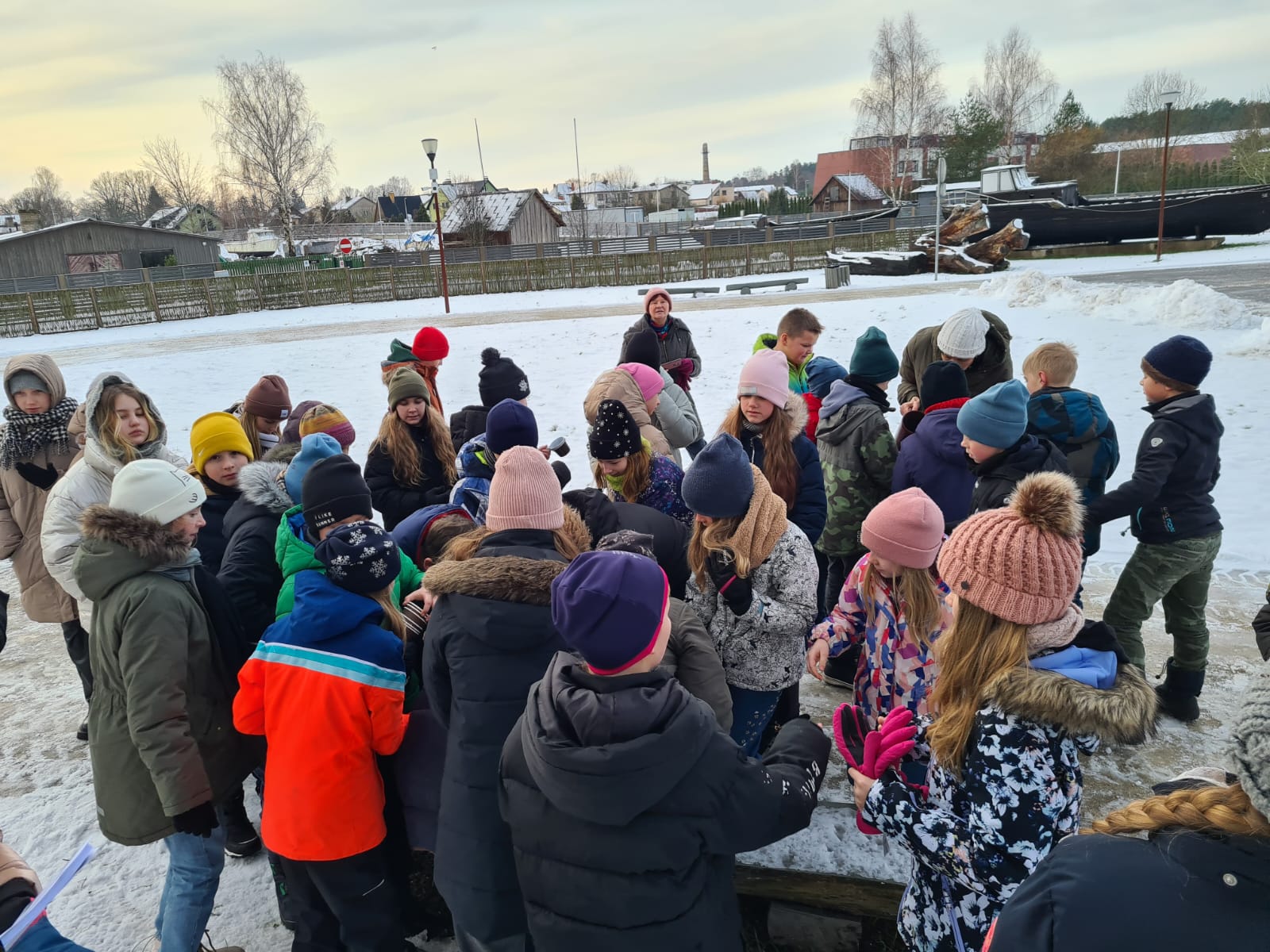 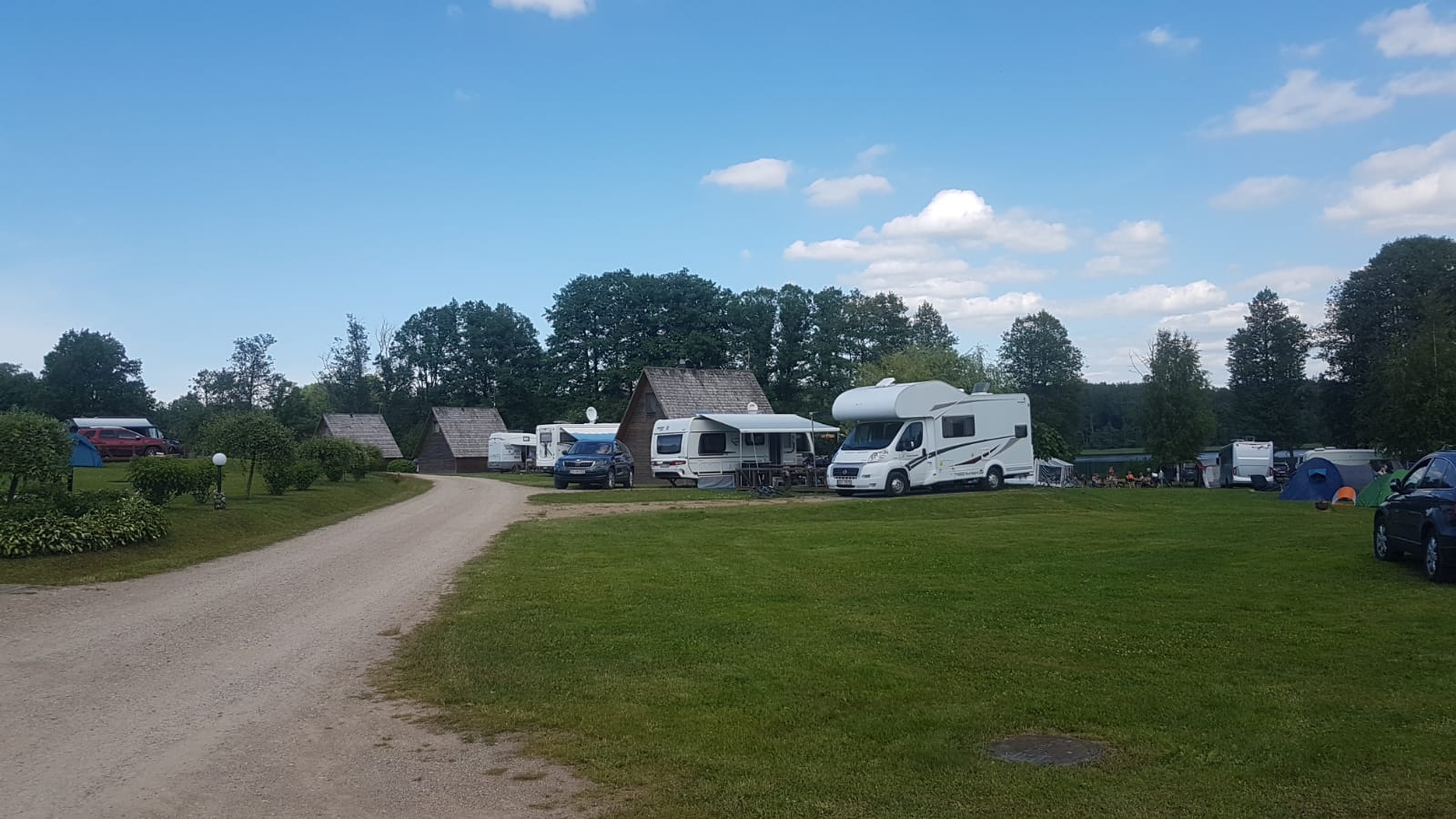 Rīcību plāns
Sarkanā krāsā - aktivitātes, kuru īstenošana fundamentāli nepieciešama tālākā rīcību plāna pilnvērtīgai izpildei. 
Oranžā krāsā - aktivitātes, kuru izpilde nepieciešama tālāku kvalitatīvu tūrisma piedāvājumu attīstīšanai. Tādēļ šo aktivitāšu izpilde ir svarīga un to īstenošanai ir jāatrod resursi. 
Zilā krāsā - aktivitātes, kuru īstenošana nav steidzama vai nav pamatnosacījums. Tās ir idejas tālākai tūrisma un rekreācijas attīstībai. Šo aktivitāšu īstenošanai nepieciešams apzināt to izpildes plānu.
Aktivitātes, kuras nav atzīmētas kādā krāsā, ar esošajiem resursiem pašlaik īsteno CNC (arī kopā ar sadarbības partneriem un darbā tūrisma biedrībās).
Aktivitātes, kuru īstenošana fundamentāli nepieciešama tālākā rīcību plāna pilnvērtīgai izpildei.
Aktivitātes, kuru īstenošana fundamentāli nepieciešama tālākā rīcību plāna pilnvērtīgai izpildei.
Galvenie izpildes rādītāji
….
Kopā 18 rādītāji
Reizi gadā atskaitīties IKSS komitejā par plāna ieviešanu
Komentārs
Papildinājumi (saīsinājumu atšifrējumi, vienots noformējums grafikiem, nianses kartogrāfiskajos materiālos, izpildes rādītāju bāzes dati, uzraudzības mehānisms u.c.)

Paldies CNC projektu vadītājai Laurai Lazdānei.
PALDIES!
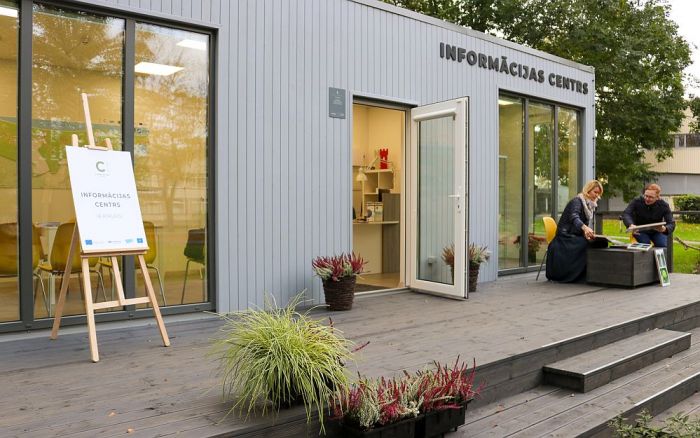